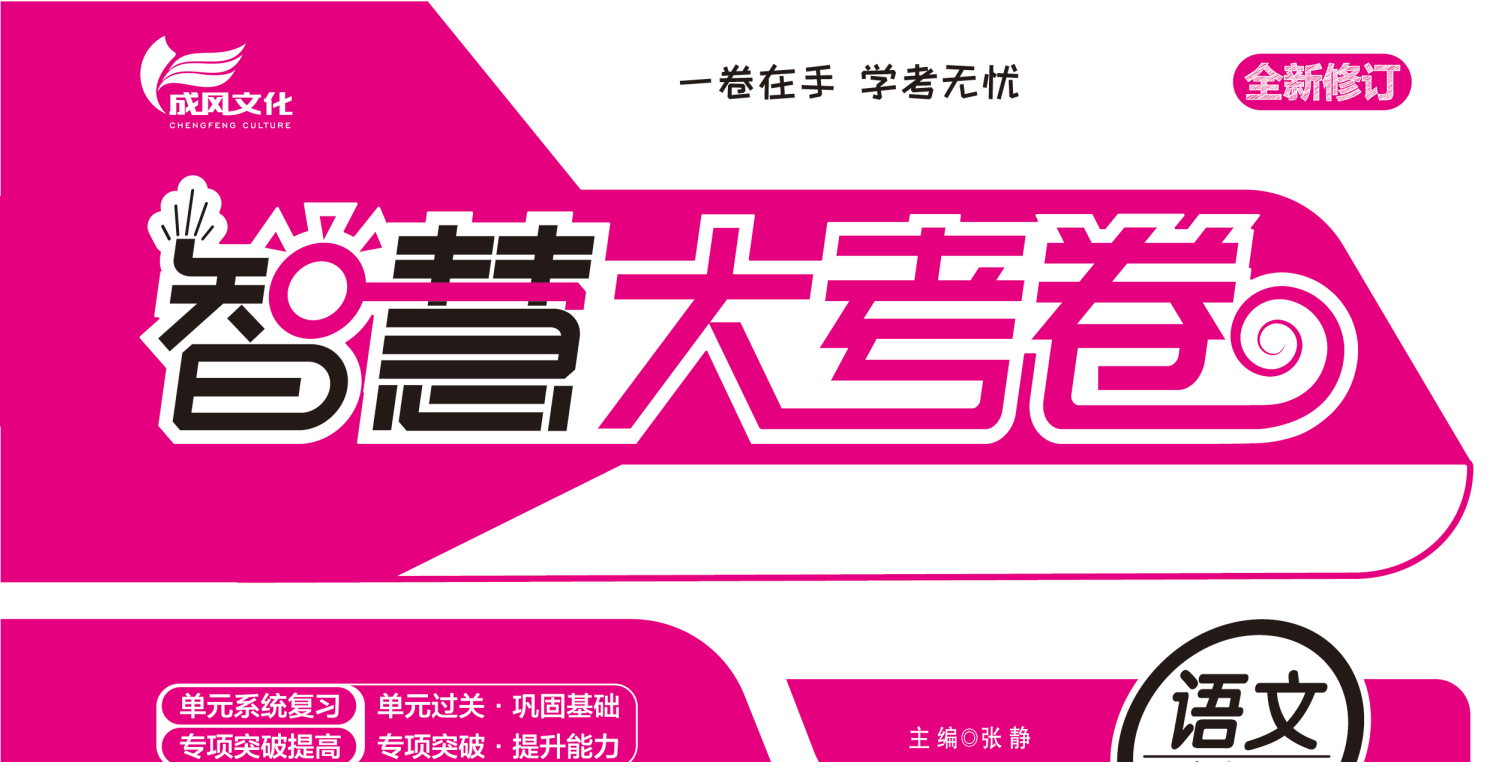 语文一年级下人教
专项突破（一） ——拼音与字词
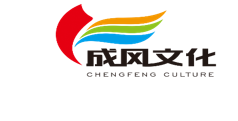 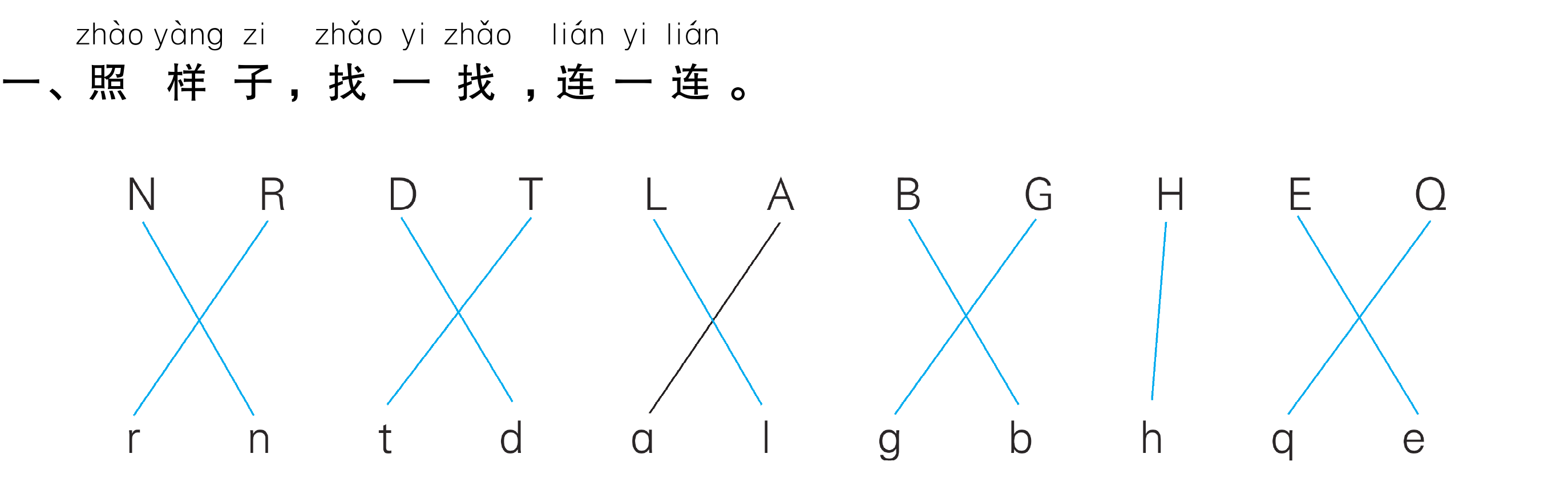 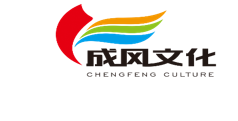 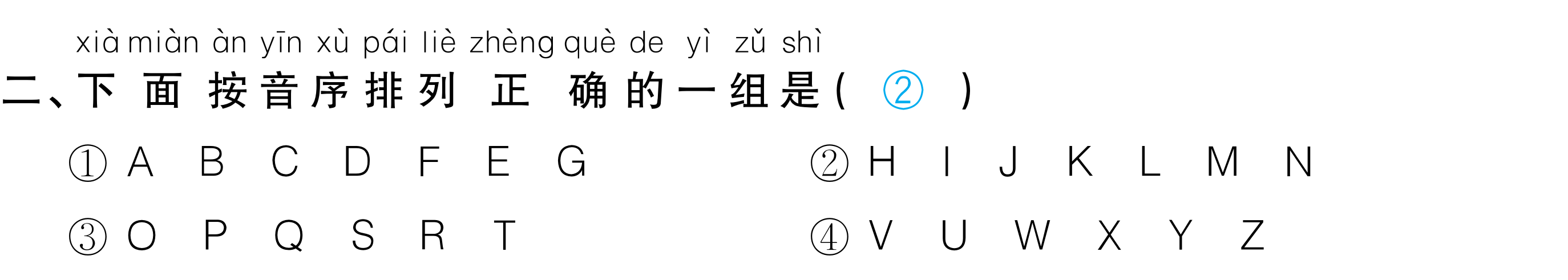 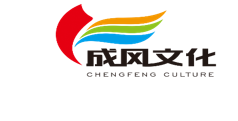 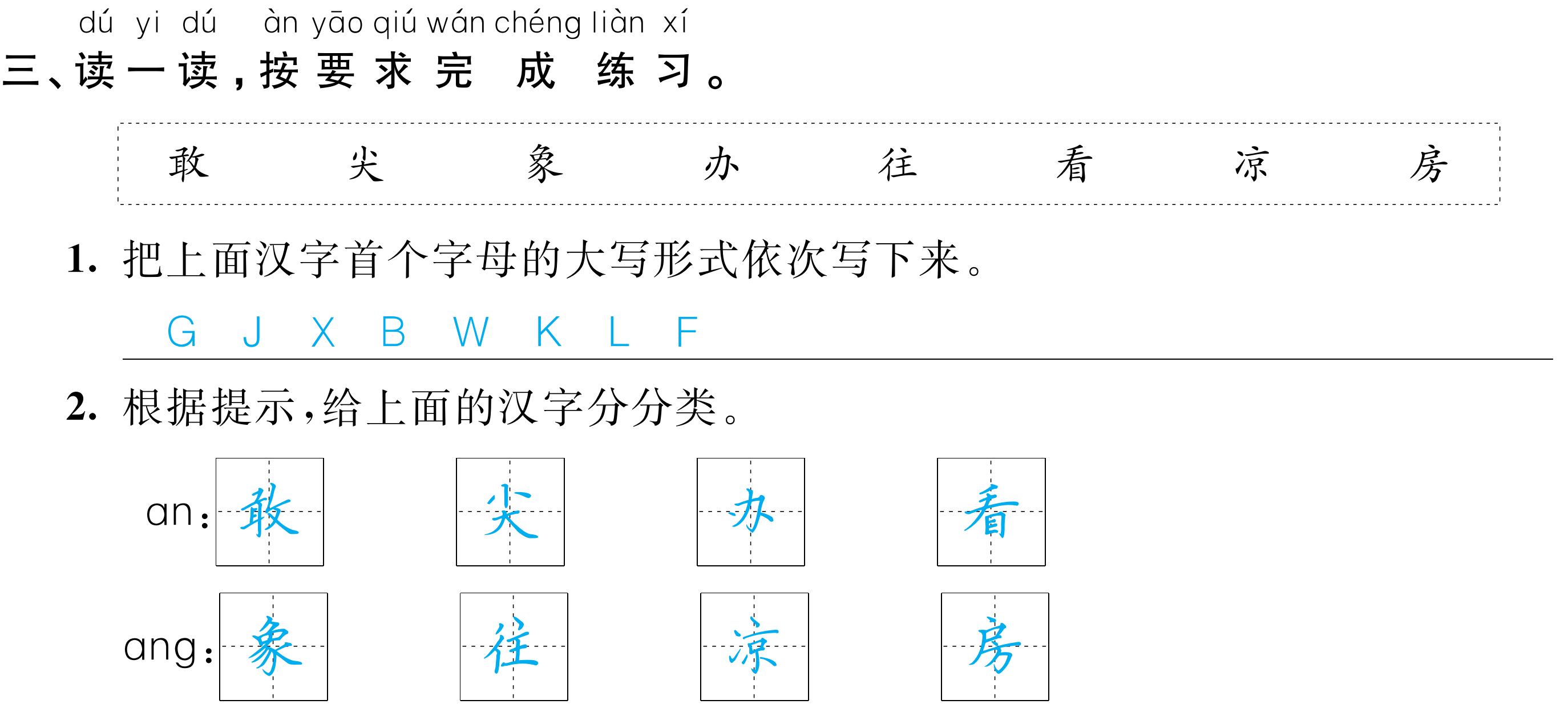 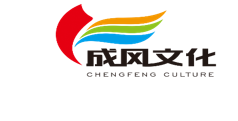 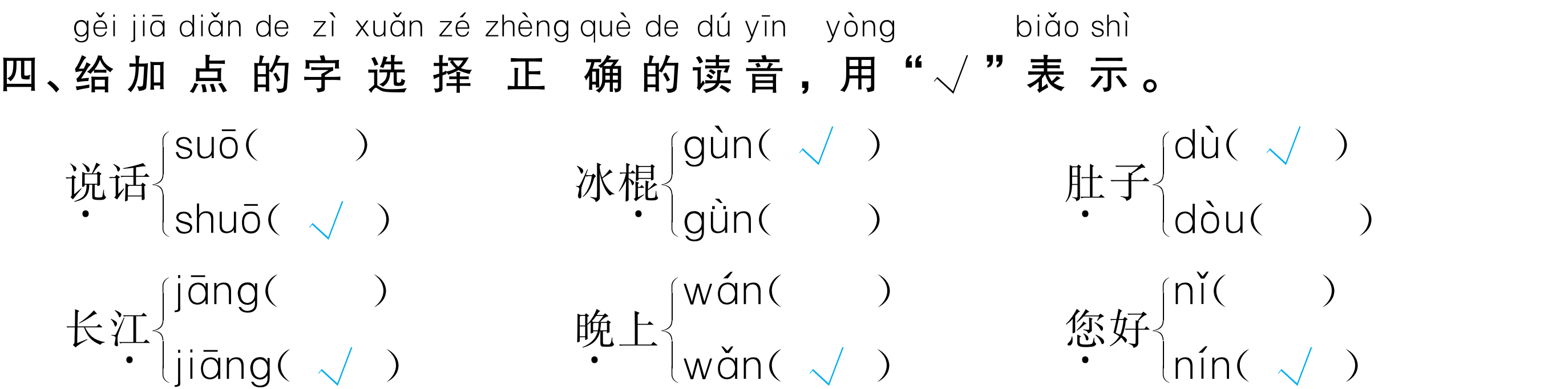 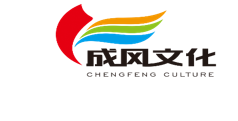 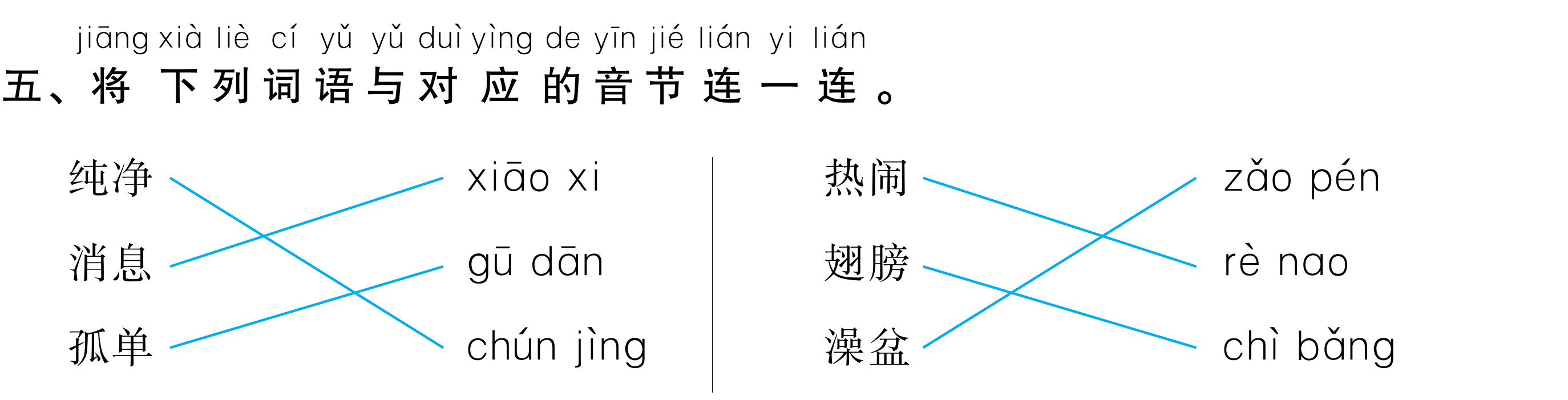 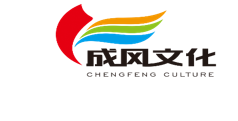 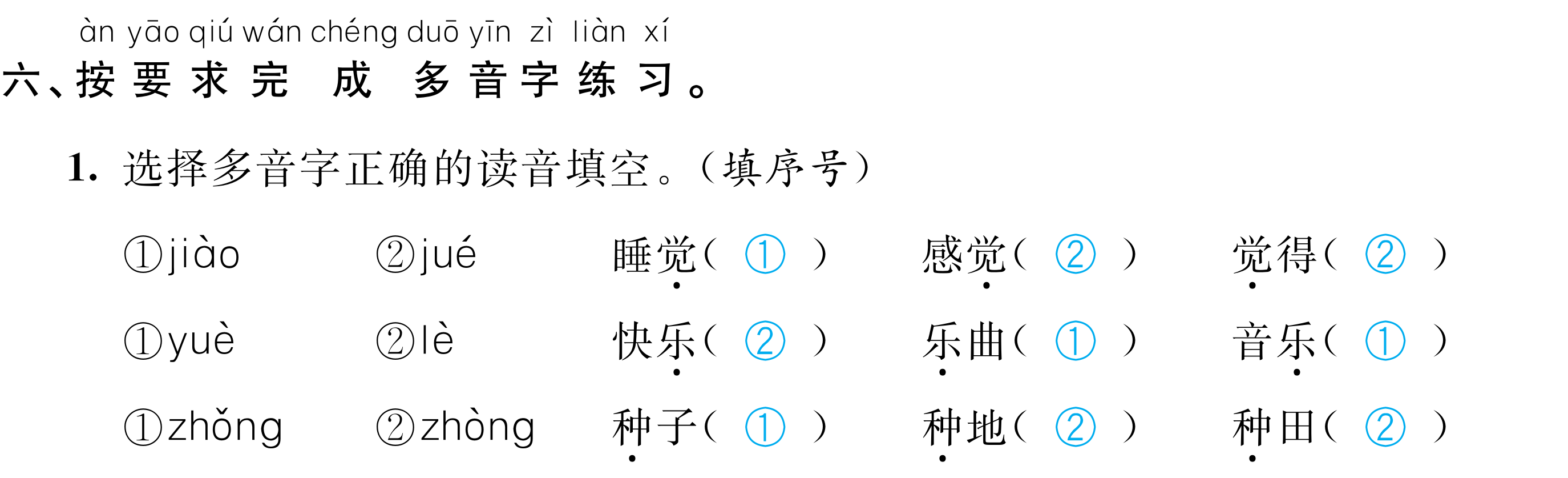 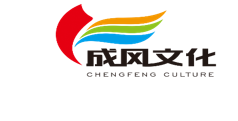 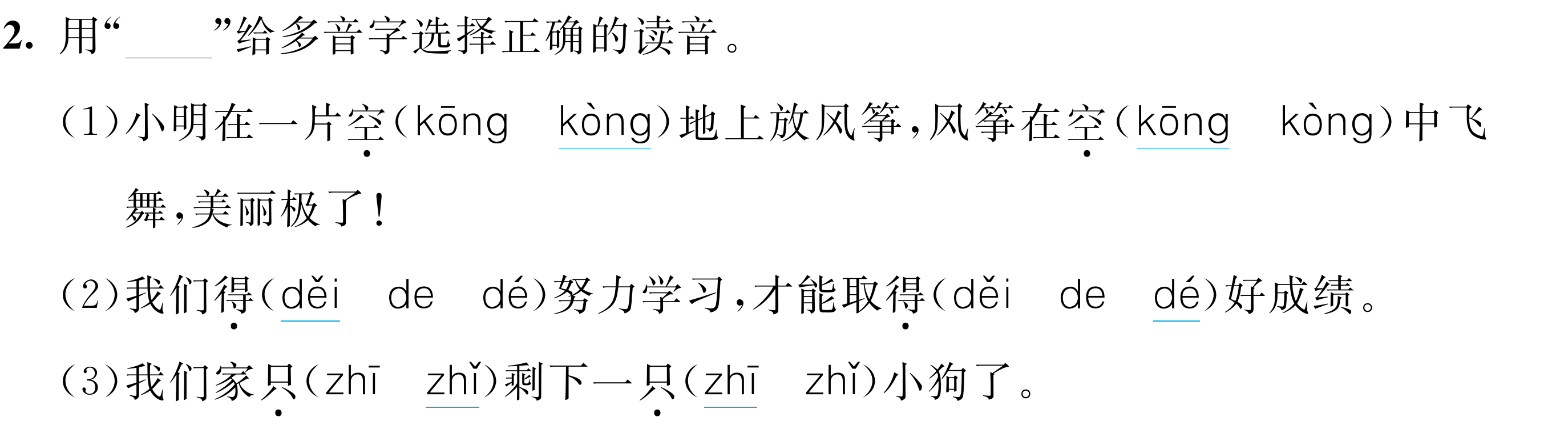 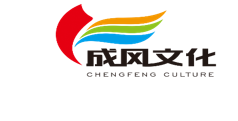 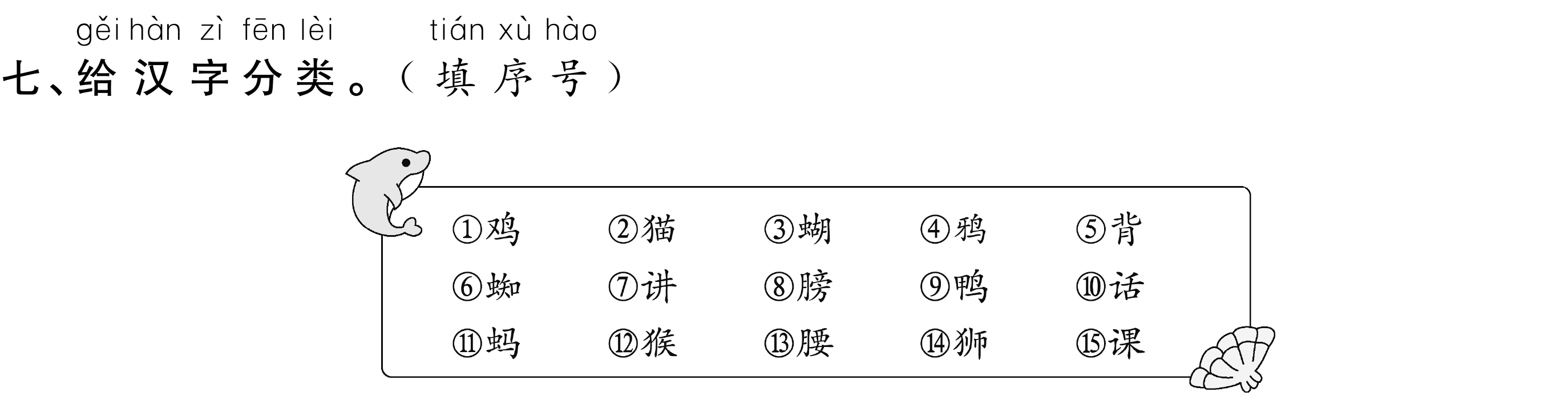 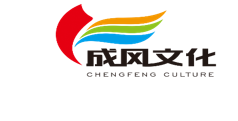 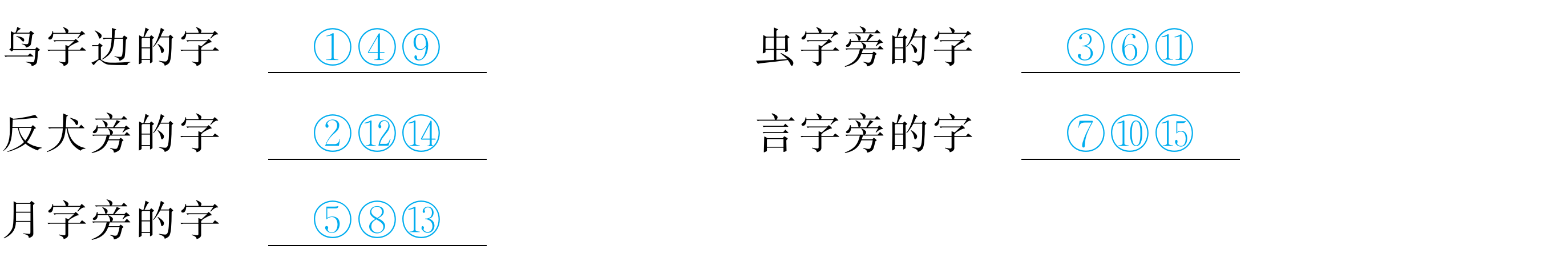 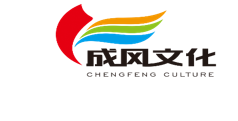 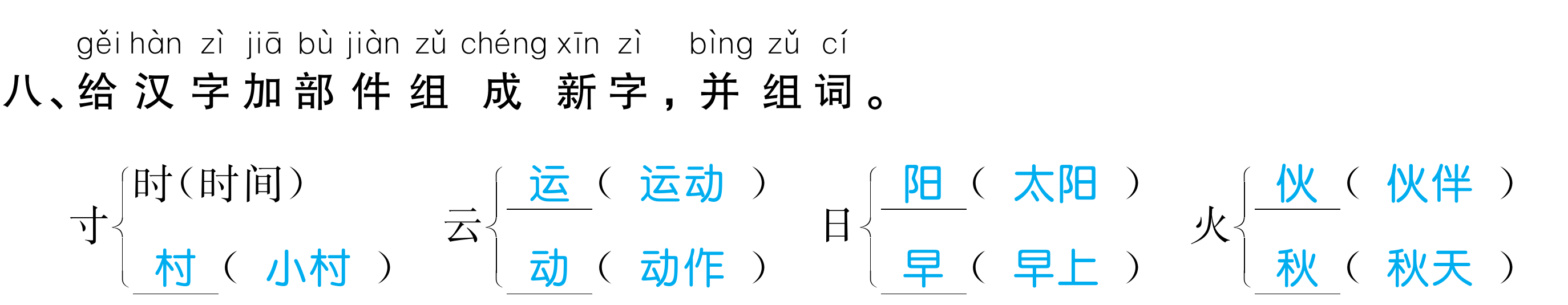 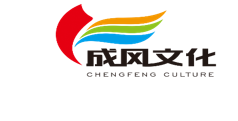 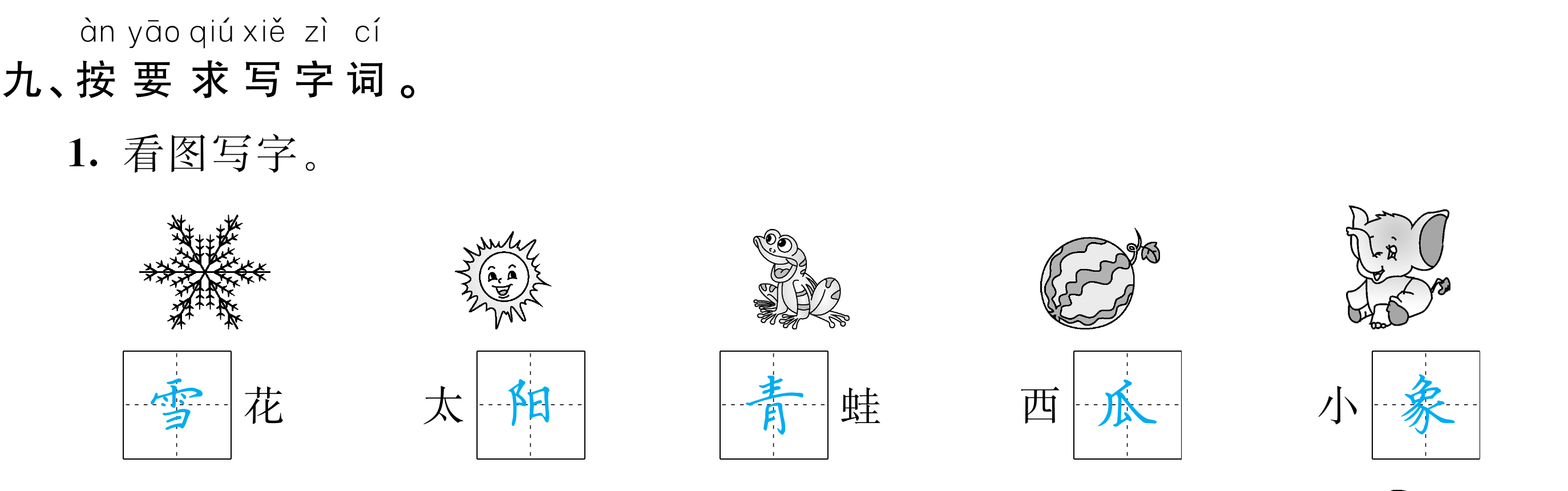 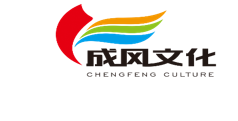 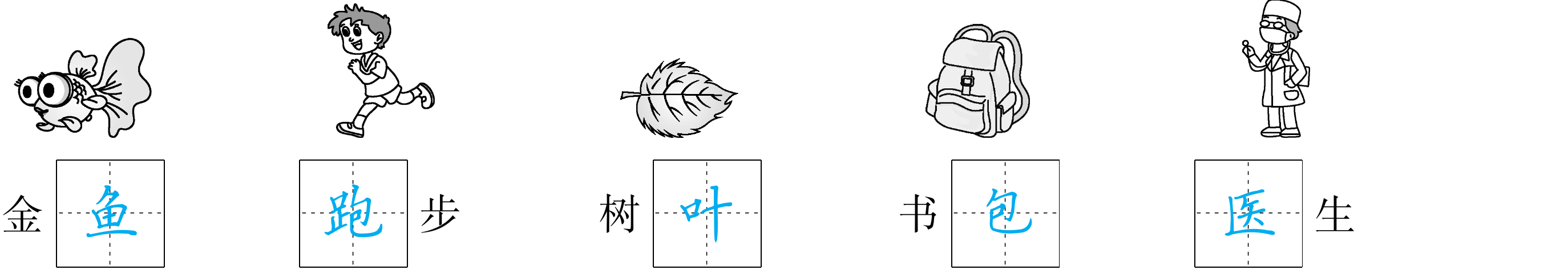 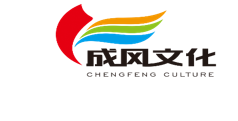 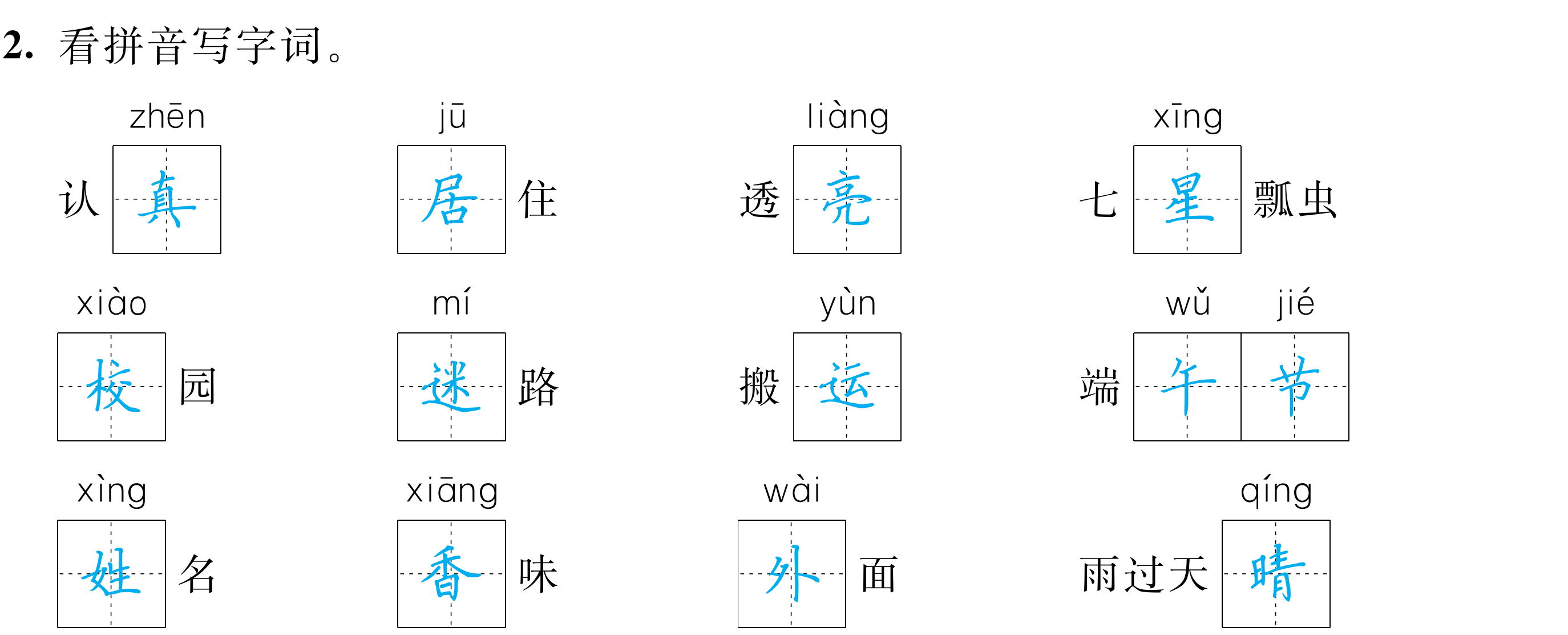 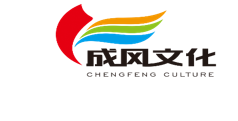 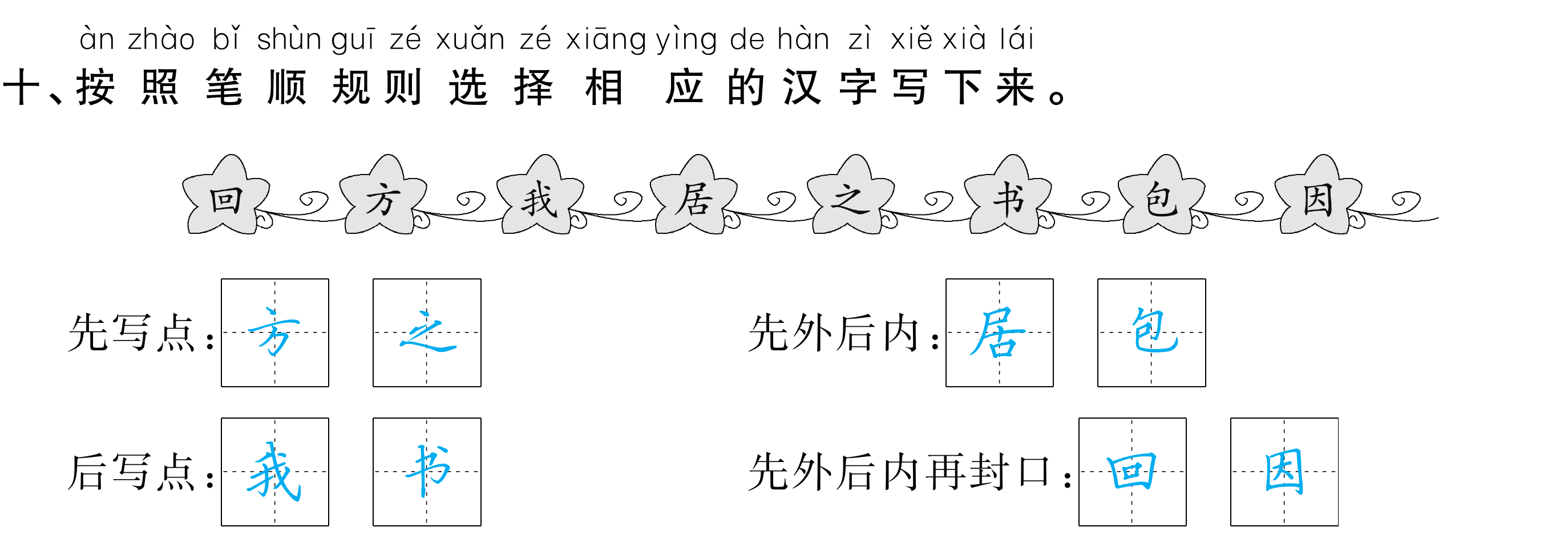 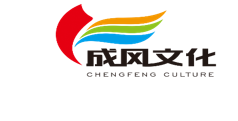 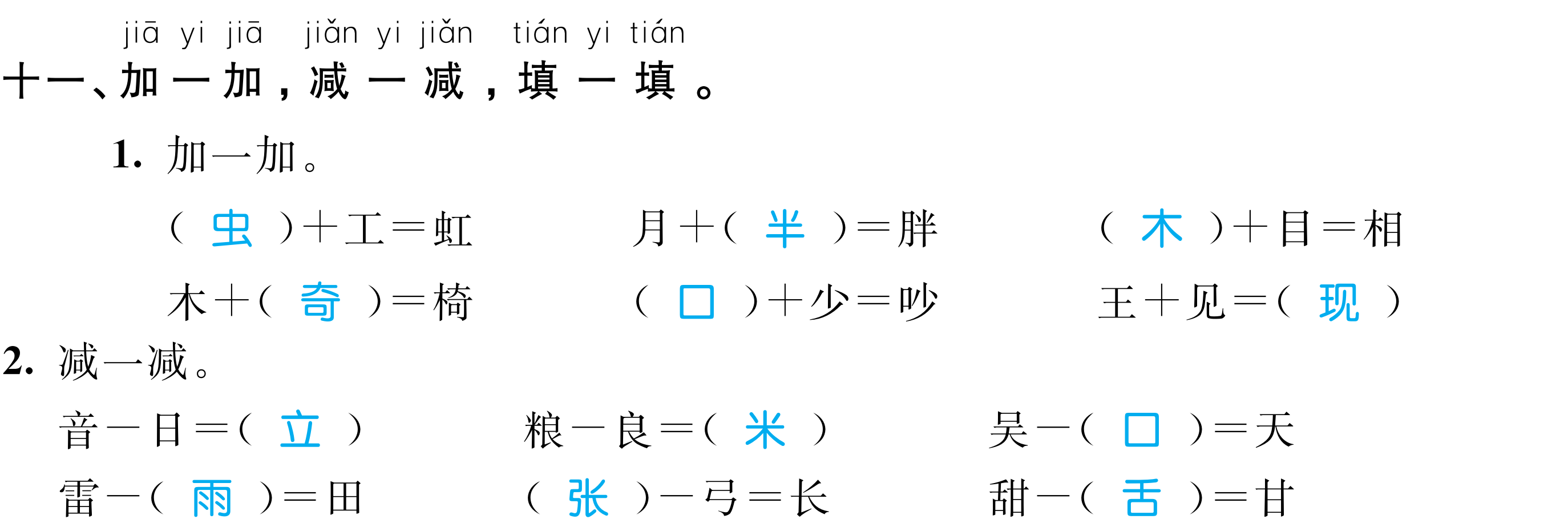 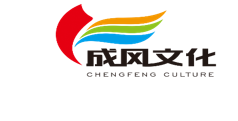 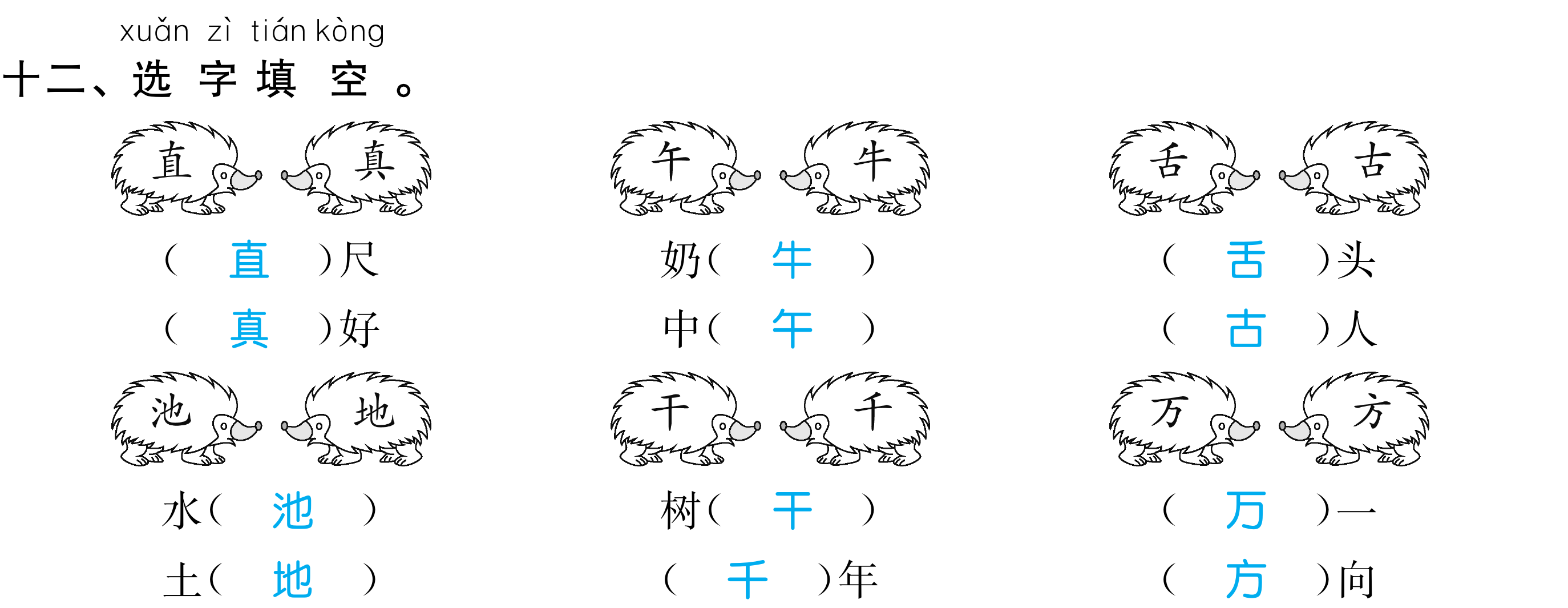 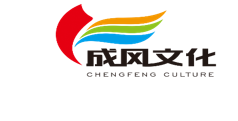 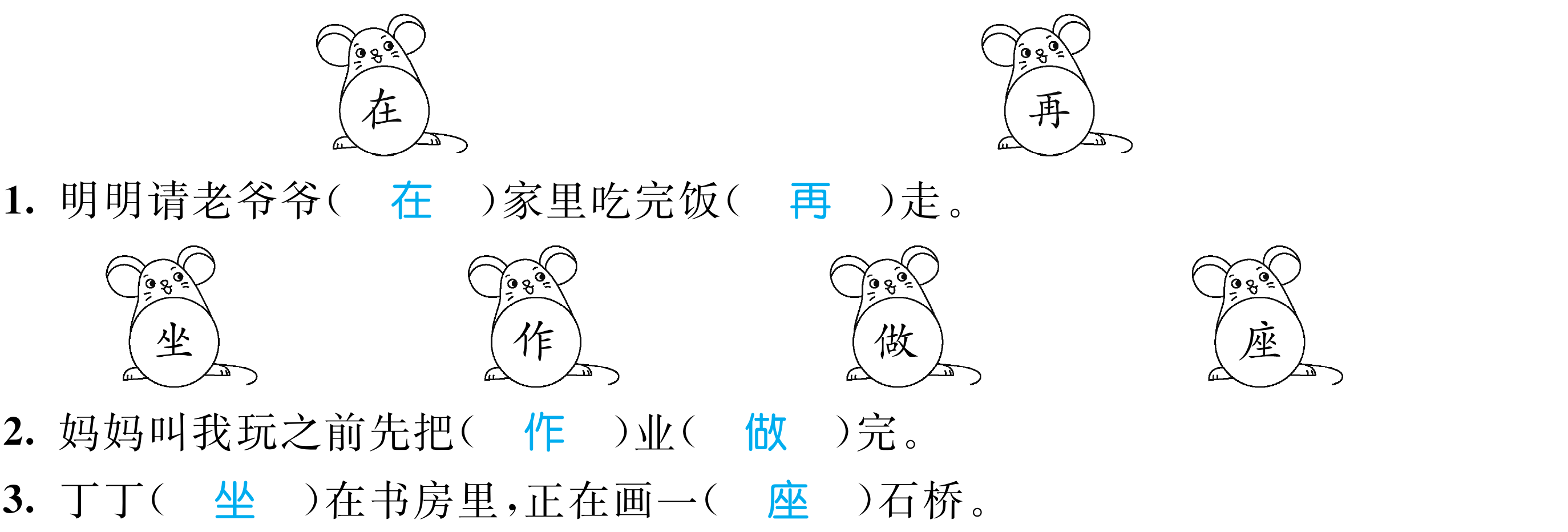 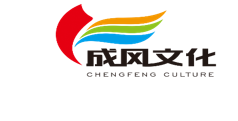 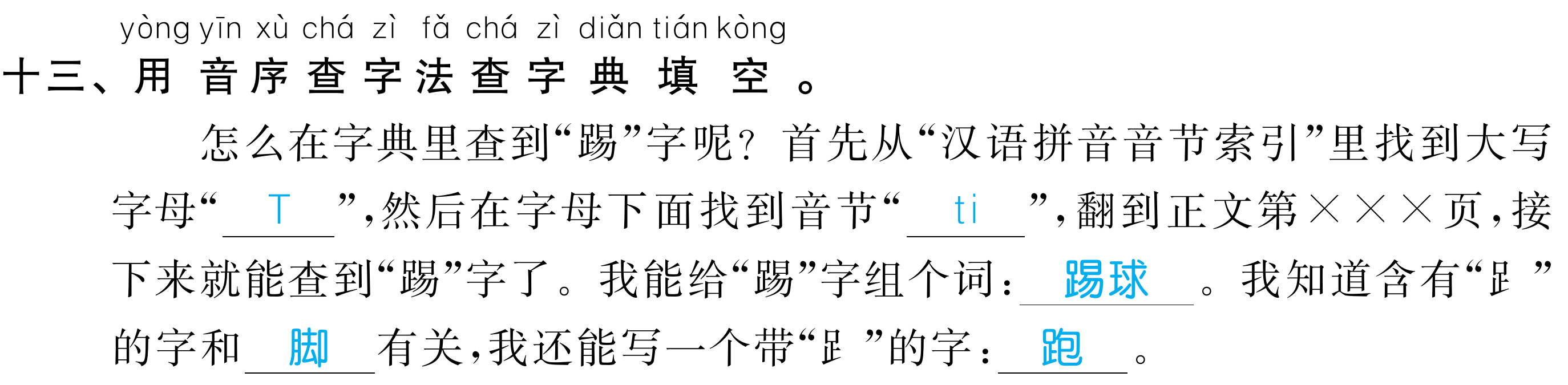 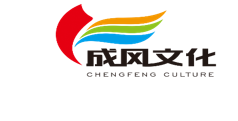 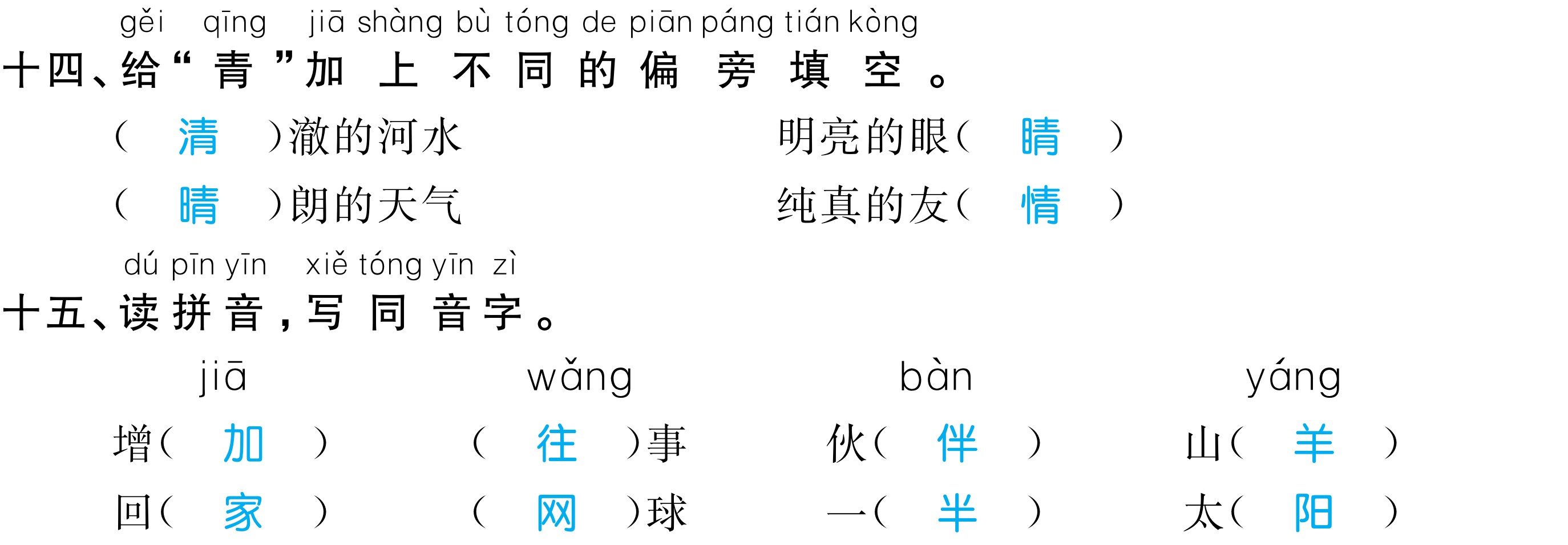 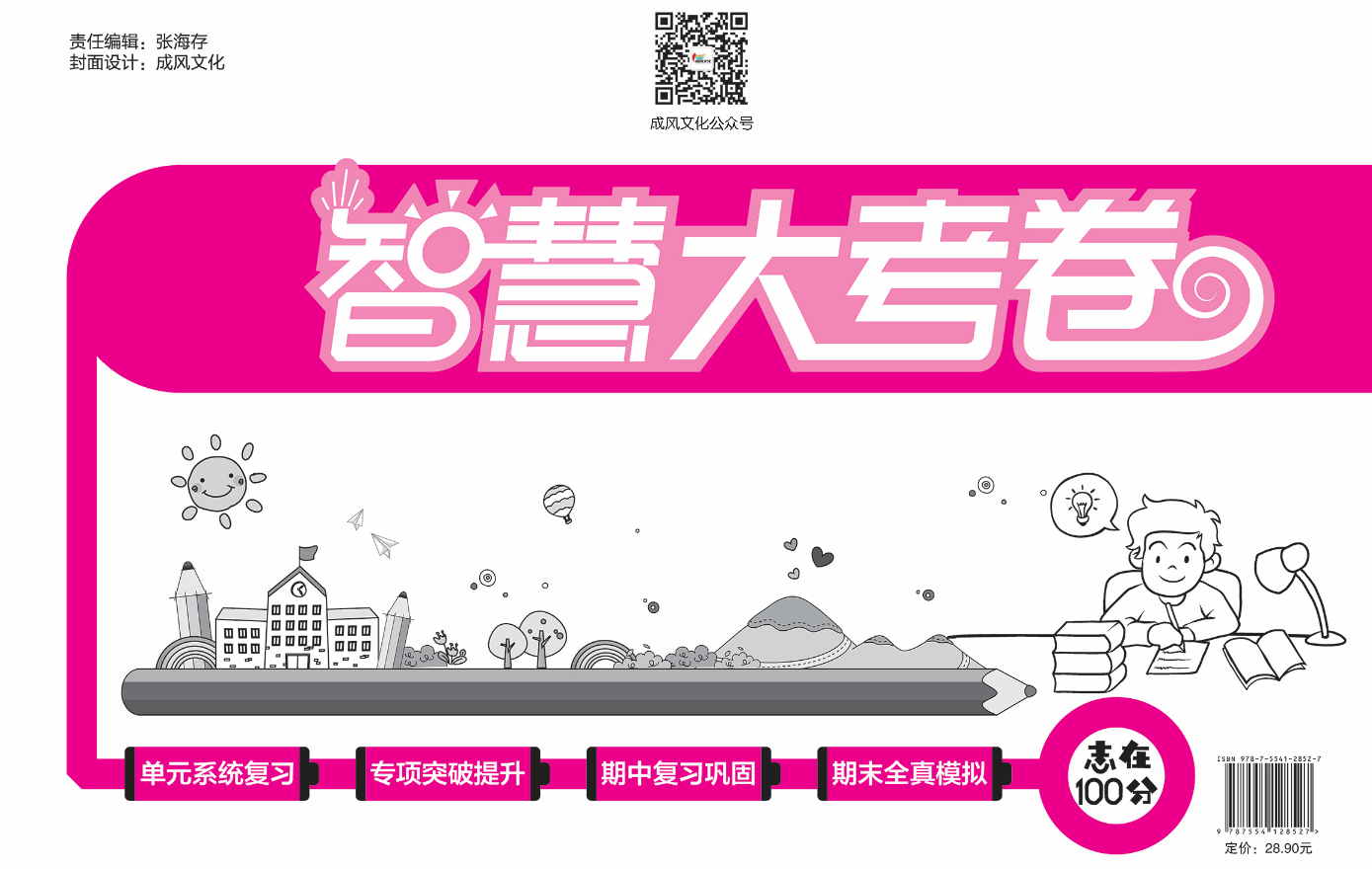